Степень с рациональным показателем218-531-639
Вычислите устно запишите в таблицу буквы , связанные с найденными ответами
В               =
Т               =                                           
Ц              =                      
Е               =                                            
Ы              =
218-531-639
Запишите в таблицу буквы ,связанные с      найденными ответами
В               =       
Т               =2                                           
Ц              =10                      
Е               =4                                            
Ы              =0
218-531-639
218-531-639
Цветы –издавна привлекали внимание человека .Людей восхищала их красота и аромат.
218-531-639
218-531-639
Овен                                Весы            
      василек                                                         роза     
      Телец-ландыш                          Скорпион пион
                                 
         
             Близнецы        жасмин                                      Стрелец нарцисс
 Рак
Водяная лилия                                    Козерог плющ
         Лев                            
          гладиолус
                                                    Водолей фиалка
                                              
                   Дева                                                     Рыбы
                                  Астра                                                      незабудка
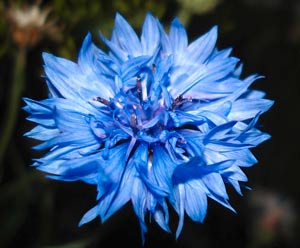 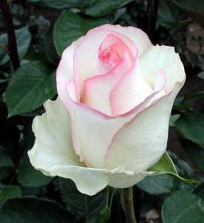 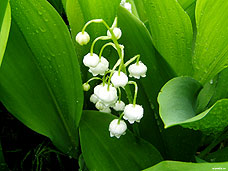 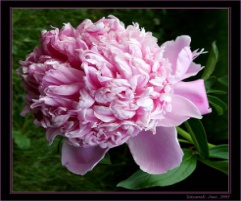 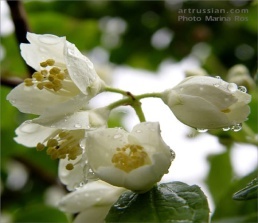 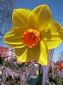 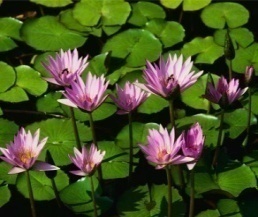 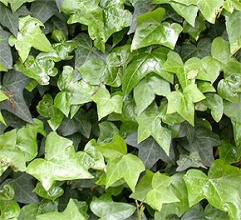 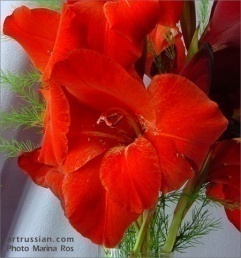 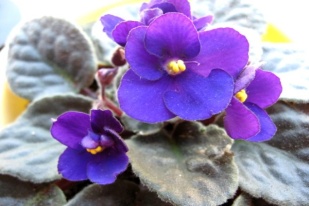 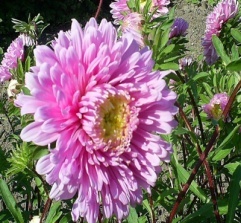 218-531-639
218-531-639
-водное растение семейства кувшинковых, имеет листья круглой формы,диаметром до         м, которые выдерживают на себе груз до 50 кг. Ароматные цветки этого растения достигают от           до            см в диаметре ираскрываются вечером. К утру белые лепестки розовеют и смыкаются, вконце дня снова раскрываются, но становятся малиновыми. В течение второй ночи темнеют, а наутро закрываются и опускаются под воду, где из них развиваются плоды. Это удивительное растение было впервые найдено в амазонских джунглях английской экспедицией в                        ги было названо в честь  королевы    	.
218-531-639
-водное растение семейства кувшинковых, имеет листья круглой формы,диаметром до         м, которые выдерживают на себе груз до 50 кг. Аро-матные цветки этого растения достигают от            до    40        см в диаметре и раскрываются вечером. К утру белые лепестки розовеют и смыкаются, в конце дня снова раскрываются, но становятся малиновыми. В течение второй ночи темнеют, а наутро закрываются и опускаются под воду, где из них развиваются плоды. Это удивительное растение было впервые найдено в амазонских джунглях английской экспедицией в                                                                                     г.     и было названо в честь  королевы    	.
222
25
1837
218-531-639
Домашняя работа.
Пункт  11 прочитать №197, 195. 
  №73 страница 70 из задания для обучения и развития учащихся.
218-531-639
Молодцы !
Спасибо за урок !
218-531-639
Используемая литература .
1. Алгебра. Учебник для 9 классаобщеобразовательных учреждений /Ю.Н. Макарычев,  Н.Г. Миндюк, К.И. Нешков, С.Б. Суворова; Под ред. С.А.Теляковского – М.: Просвещение, 2008 год.
2.Алгебра 9 класс. Задания для обучения и развития учащихся./Лебедницева Е.А, Беленкова Е.Ю. – М.: Интеллект- Центр ,2004 год.
218-531-639